স্বাগতম
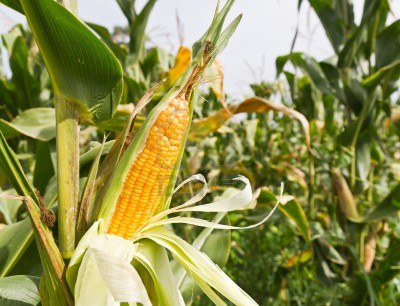 [Speaker Notes: শ্রদ্ধেয় শিক্ষক মন্ডলী আপনাদের সুবিধামত ইমেজ ব্যবহার করতে পারেন।]
পাঠ পরিচিতি
শিক্ষক পরিচিতি
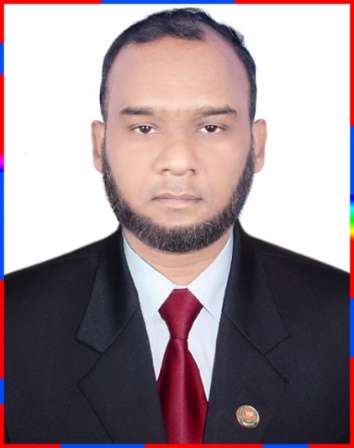 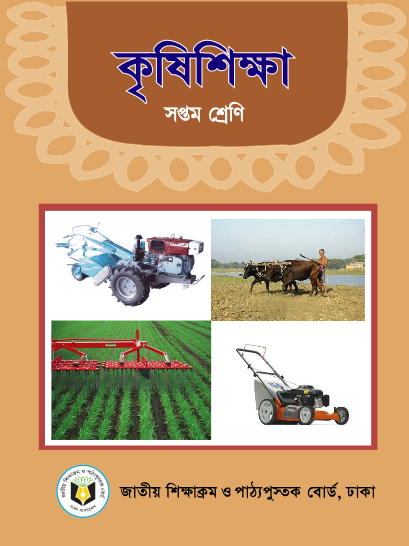 কৃষি শিক্ষা
সপ্তম শ্রেণি
পঞ্চম অধ্যায় 
কৃষিজ উৎপাদন
পাঠ- 2
মোঃ জাকিরুল  ইসলাম
সহকারী শিক্ষক
 পাচঁবাড়ীয়া হাট সৈয়দ আহমাদিয়া দাখিল মাদরাসা, বগুড়া।
[Speaker Notes: বেশী সময় এই স্লাইড টি দেখানোর প্রয়োজন নেই।]
ছবিগুলো দেখে একটু চিন্তা কর।
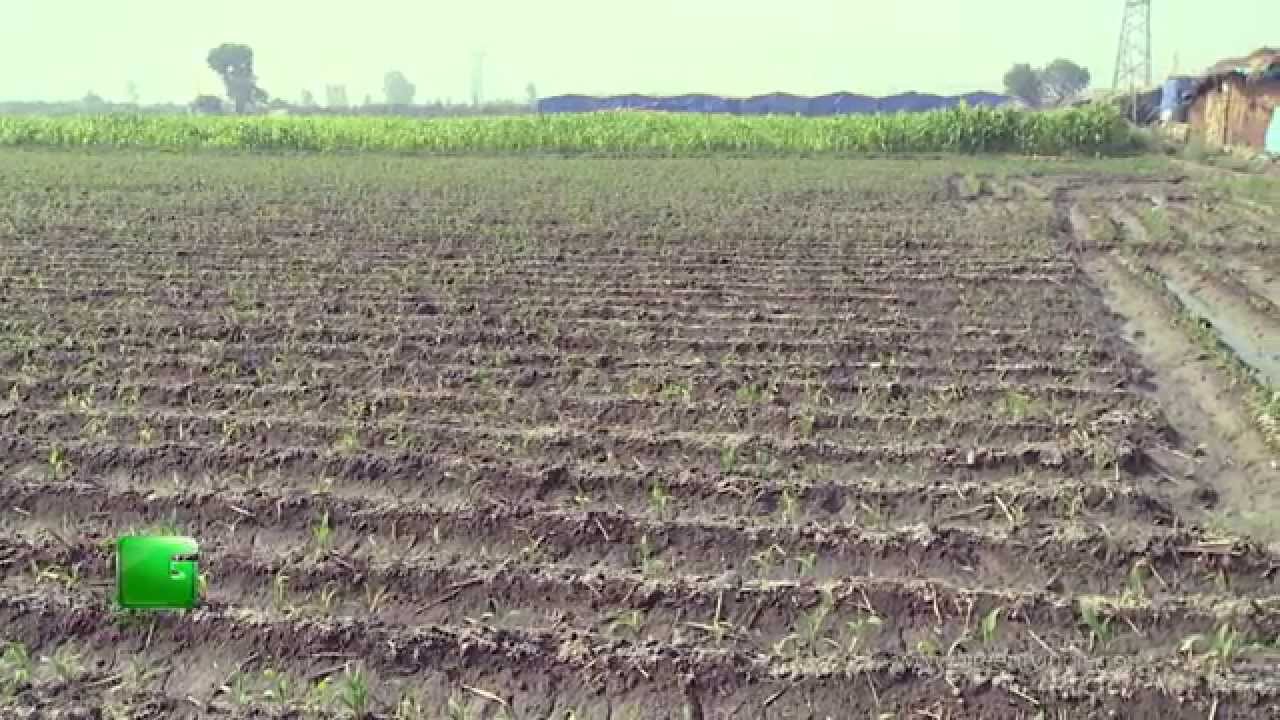 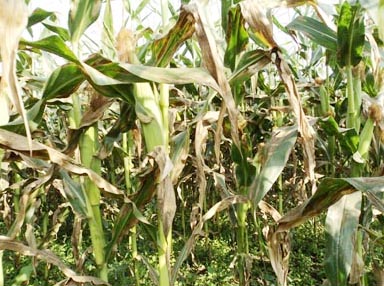 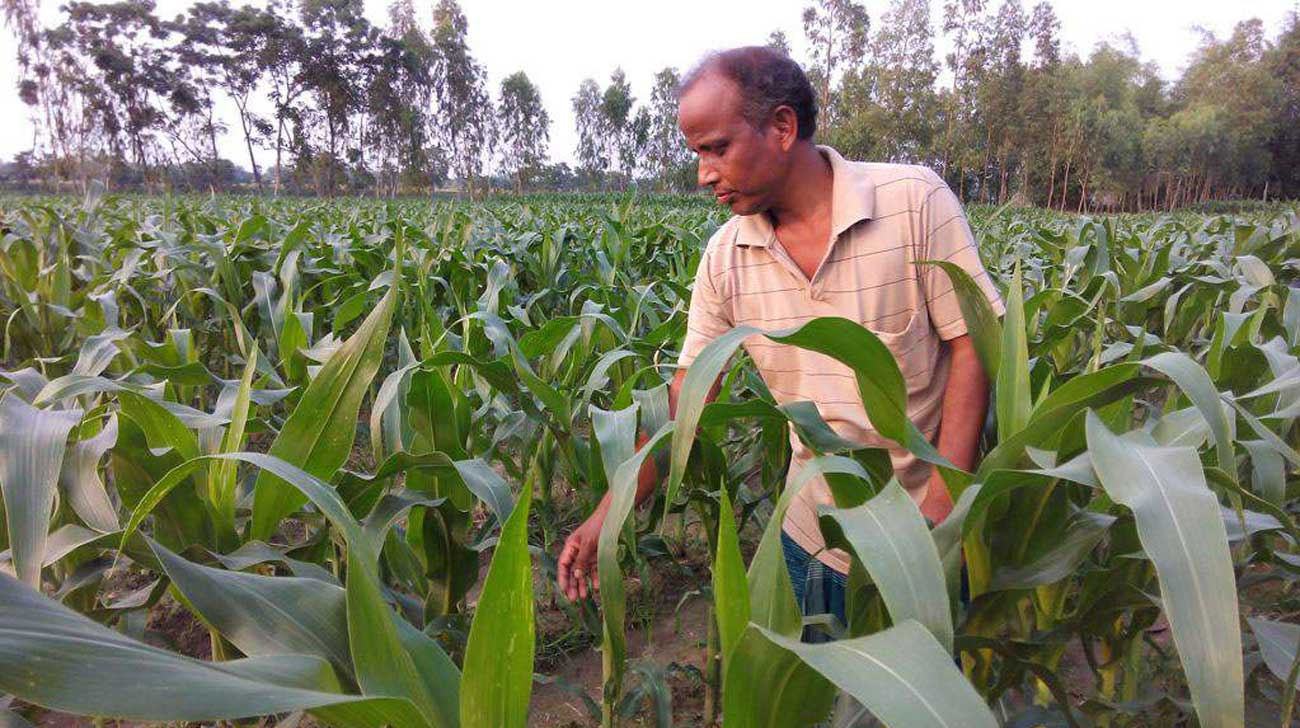 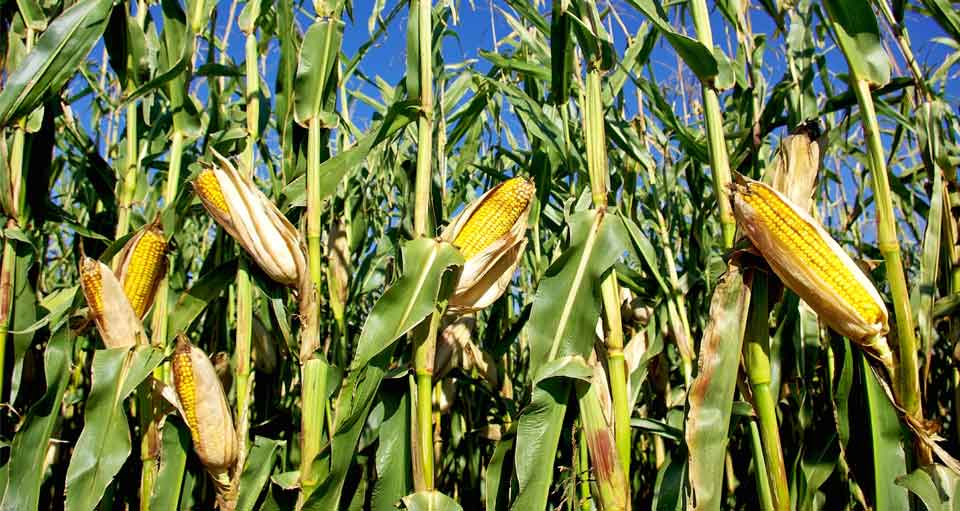 [Speaker Notes: শ্রদ্ধেয় শিক্ষকমণ্ডলী আপনারা এখানে মিশ্র চাষের জন্য অন্য কোনো ছবি ব্যাবহার করতে পারেন। তবে যে ছবিটি ব্যবহার করবেন তাতে যেন শিক্ষার্থীদের নিকট থেকে ভুট্টা চাষে পরিচর্যাসম্পর্কে উত্তর আসে।]
ছবিগুলো দেখে আমরা কী বুঝতে পারছি?
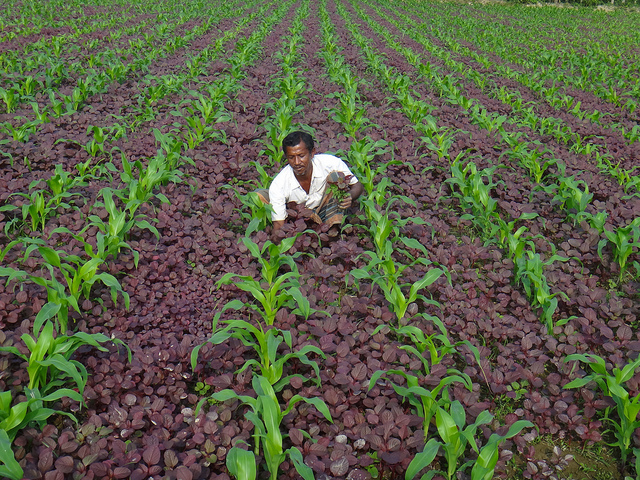 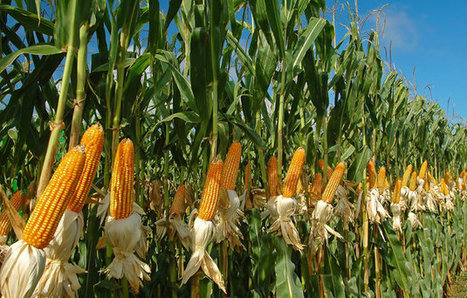 উত্তরঃ ভুট্টা চাষে পরিচর্যা।
[Speaker Notes: প্রথমে স্লাইডটিতে ক্লিক করে প্রশ্ন এনে প্রশ্ন করতে হবে যে ছবিগুলো দেখে আমরা কী বুঝতে পারছি? তারপর কৌশলে শিক্ষার্থীদের নিকট থেকে ভুট্টা চাষে পরিচর্যাউত্তরটি বের করতে হবে। প্রয়োজনে পরোক্ষভাবে সাহায্য করতে পারেন তবে সরাসরি উত্তর দেবেন না। এতে শিক্ষার্থীদের পড়ার প্রতি মনযোগ আকর্ষন করবে।]
আজকের পাঠ
ভুট্টা চাষে পরিচর্যা ও ফসল সংগ্রহ
[Speaker Notes: শিক্ষার্থীর মুখ থেকে এই ভুট্টা চাষেএবং ফসল সংগ্রহ করার  কথা টি বের করতে চেষ্টা করবেন।]
শিখনফল
এ পাঠ শেষে শিক্ষার্থীরা ---
১। ভুট্টা চাষে সেচ প্রয়োগ সম্পর্কে বলতে পারবে;
২। ভুট্টা চাষে পোকাদমন ব্যবস্থাপনা সম্পর্কে ব্যাখ্যা করতে পারবে;
৩। ভুট্টা ফসলের রোগ ও রোগ দমন পদ্ধতি বর্ণনা করতে পারবে;
৪। ভুট্টা সংগ্রহ, মাড়াই ও ফলন সম্পর্কে বলতে পারবে।
[Speaker Notes: শিক্ষক শিখনফল অনুযায়ী পড়াতে চেষ্টা করবেন। বিভিন্ন উপকরণ ব্যবহার করতে পারেনযা পড়াবেন তার উপর থেকেই মূল্যায়ন করবেন।]
ভুট্টার জমিতে সেচ প্রয়োগ
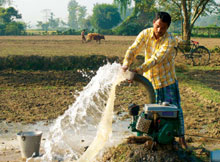 ভুট্টার সেচ দেওয়ার সময়
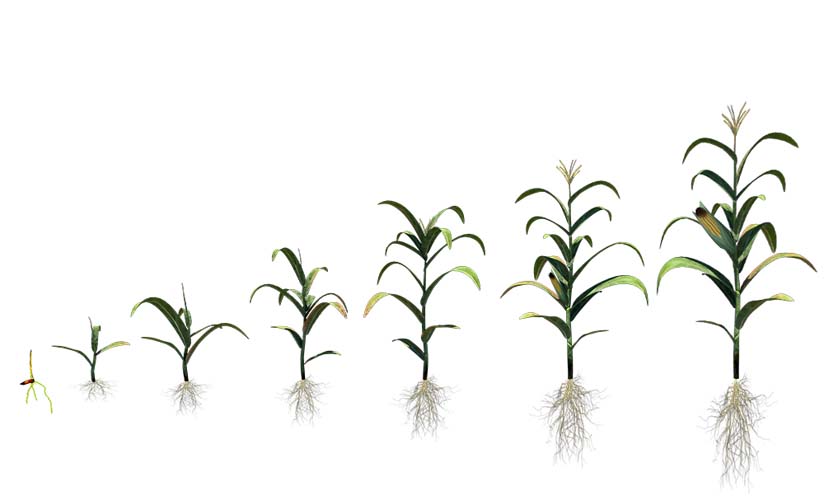 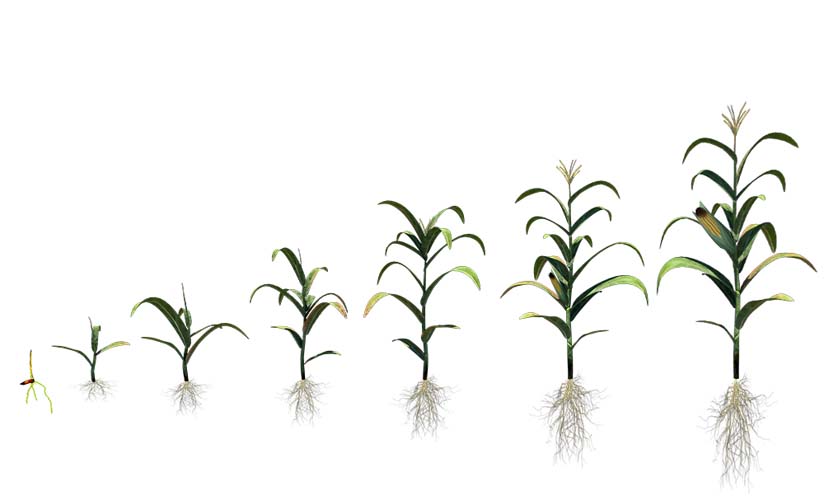 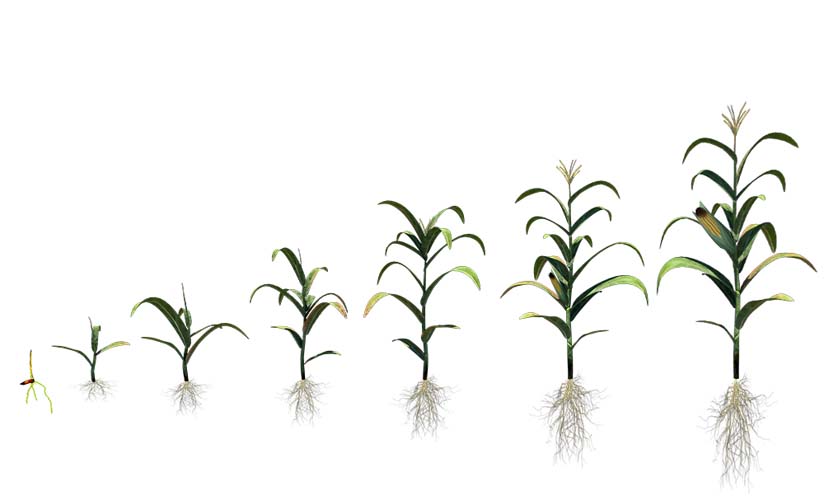 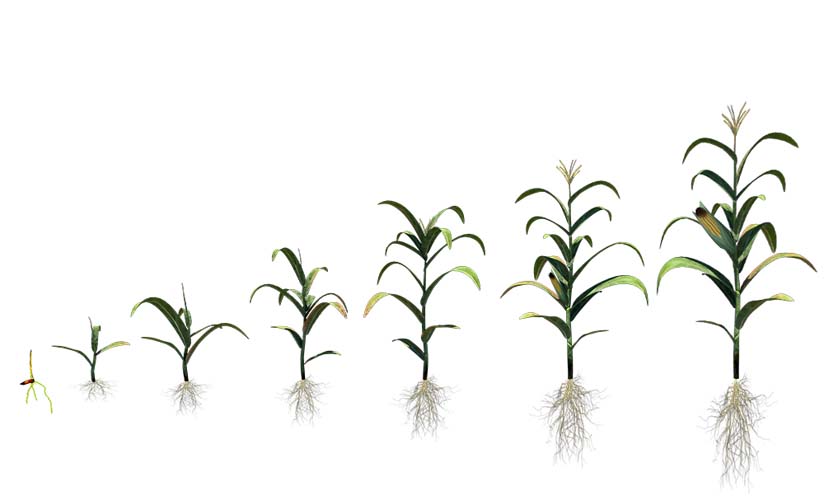 ১ম সেচ
২য় সেচ
৩য় সেচ
৪র্থ সেচ
ভুট্টার আশানুরূপ ফল পেতে হলে রবি মৌসুমে ৩-৪ টি সেচ দিতে হয়।
[Speaker Notes: আরও ভালো সেচের ছবি দেখানো যেতে পারে।]
ভুট্টার পোকা দমন ব্যবস্থাপনা
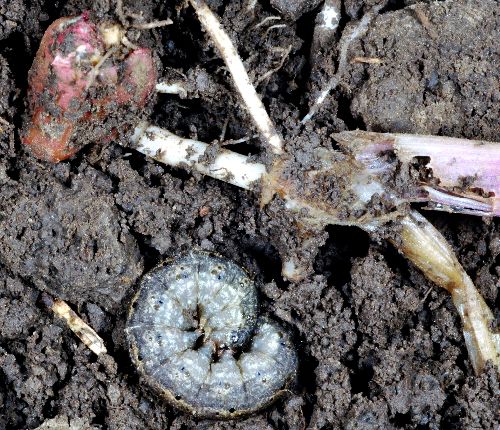 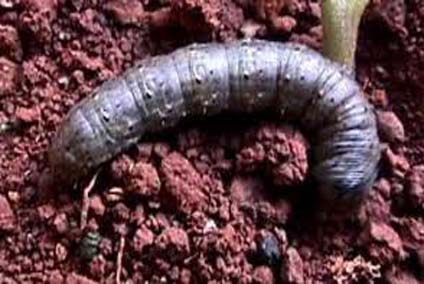 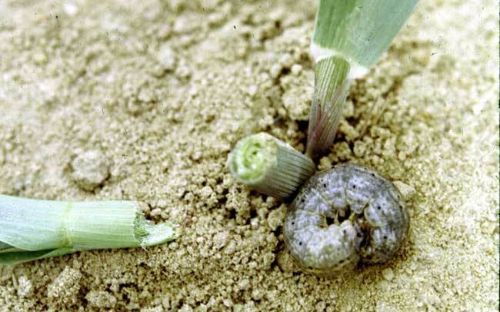 কেটে ফেলা গাছের চারপাশে খুড়ে পোকার লার্ভা বের করে মেরে ফেলতে হবে।
ভুট্টার চারা অবস্থায় কাটুই পোকার লার্ভা গাছের গোড়া কেটে দেয়।
একক কাজ
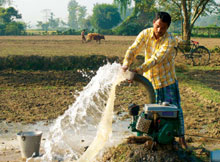 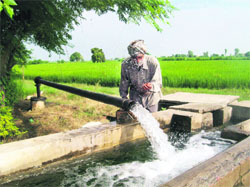 ভুট্টা চাষে কোন কোন পর্যায়ে সেচ প্রদান করা হয় লিখে দেখাও।
[Speaker Notes: আপনি আরও ভালো প্রশ্ন করে একক কাজ প্রদান করতে পারবেন।]
ভুট্টা ফসলের রোগ
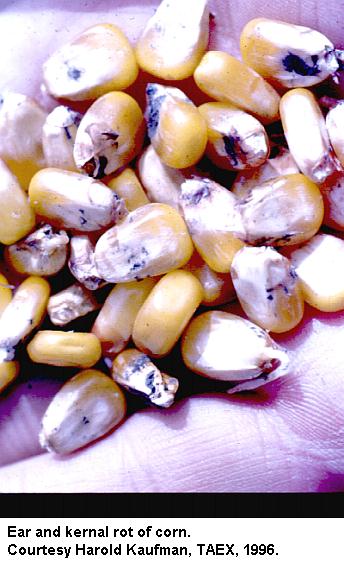 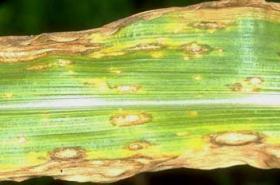 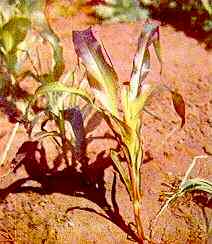 ভুট্টার বীজ পচা রোগ
পাতা ঝলসানো রোগ
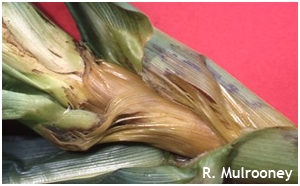 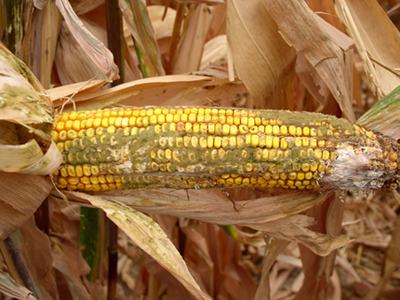 ভুট্টার চারা মরা রোগ
মোচা ও দানা পচা রোগ
ভুট্টার কান্ড পচা রোগ
[Speaker Notes: এই ছবি ছাড়া আপনি যে কোন রোগাক্রান্ত পাতার ছবি ব্যবহার করতে পারেন। ভালো ক্লাস করা আপনার কৌশলের উপর নির্ভর করবে।]
জোড়ায় কাজ
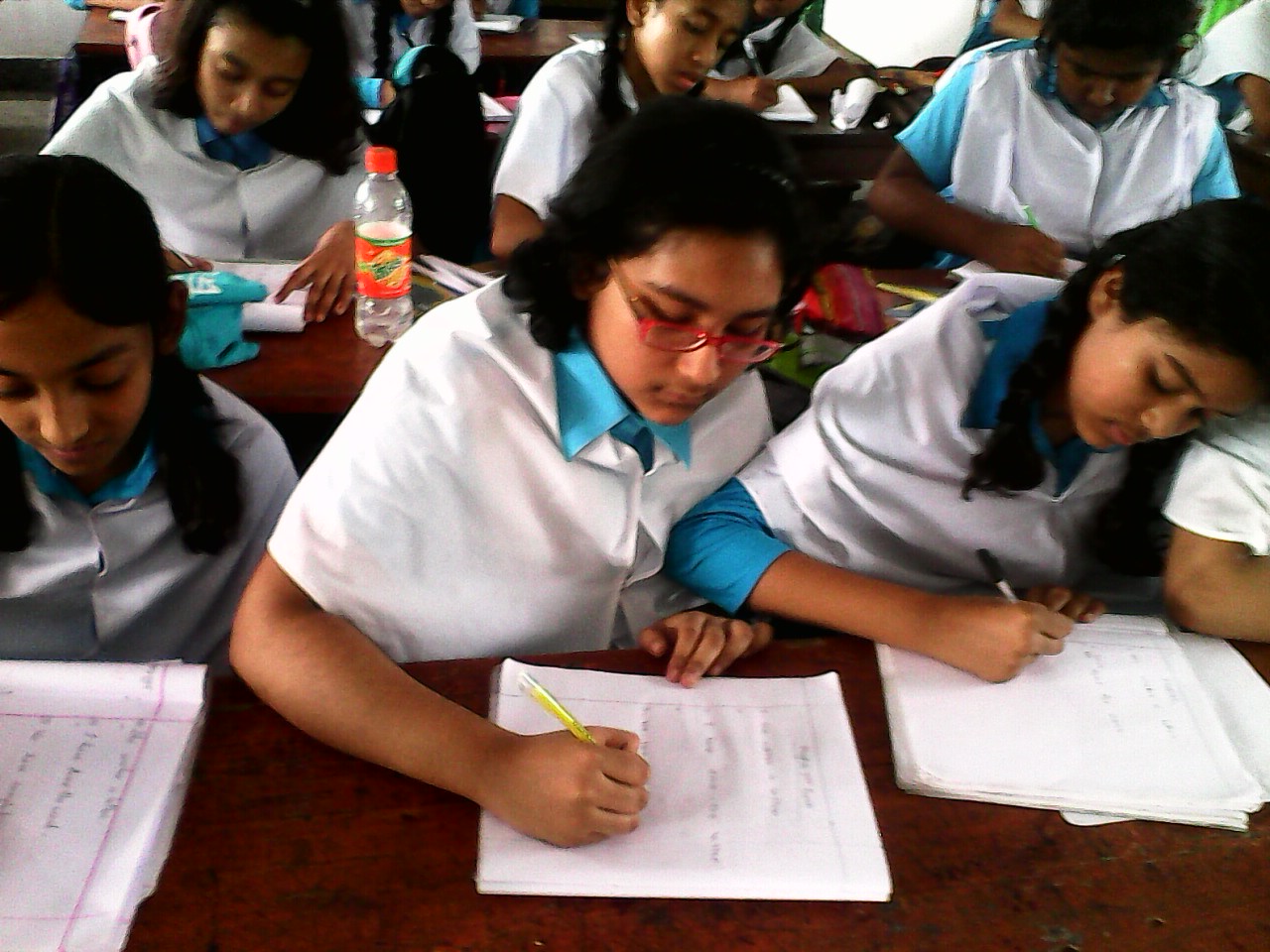 ভুট্টা চাষে পোকা দমন করার উপায়গুলো কী কী আলোচনা করে লেখ।
ভুট্টা ফসলের রোগ দমন পদ্ধতি
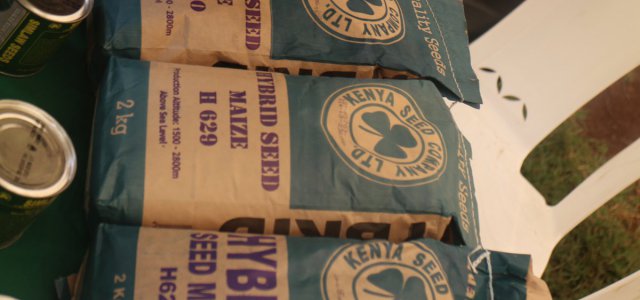 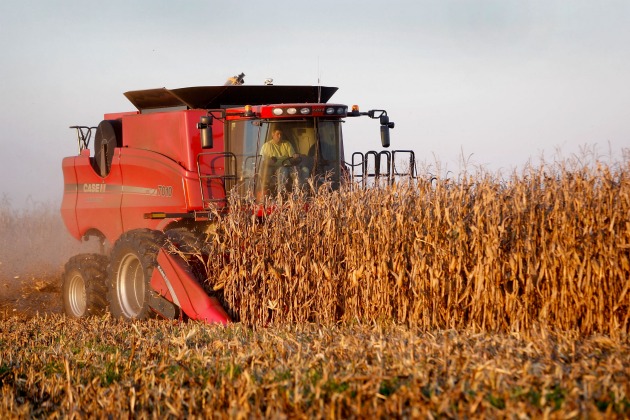 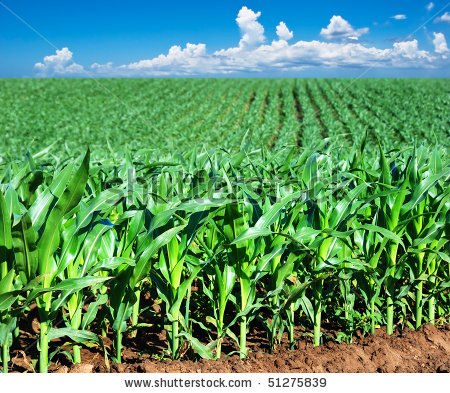 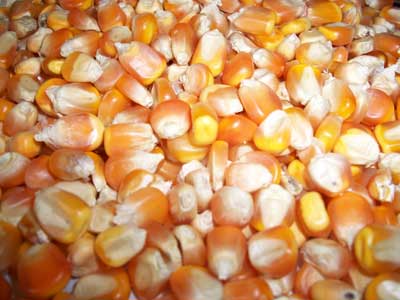 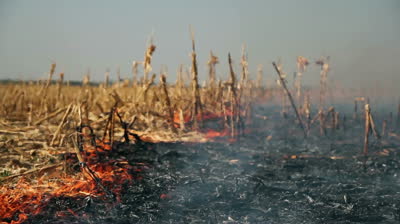 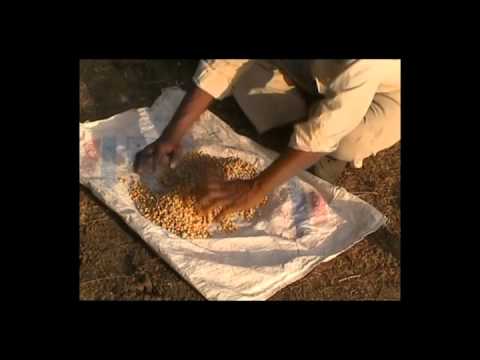 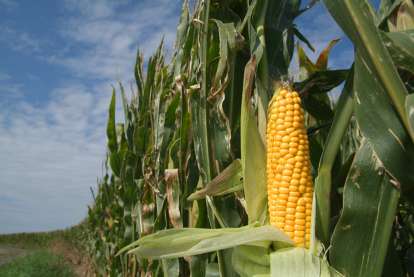 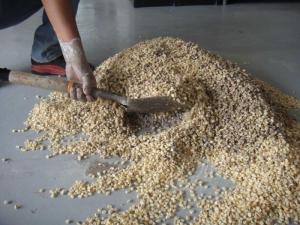 রোগ প্রতিরোধী জাত ব্যবহার করতে হবে।
বীজ বপনের পূর্বে শোধন করে নিতে হবে।
ভুট্টা কাটার পর পরিত্যাক্ত অংশ পুড়িয়ে ফেলতে হবে।
একই জমিতে বার বার ভুট্টা চাষ বন্ধ করতে হবে।
[Speaker Notes: রোগ দমন করতে হলে জমি প্রস্তুত সম্পর্কে এবং ঔষধ ব্যবহার করার ধারনা প্রদান করতে হবে।]
ভুট্টা ফসল সংগ্রহ
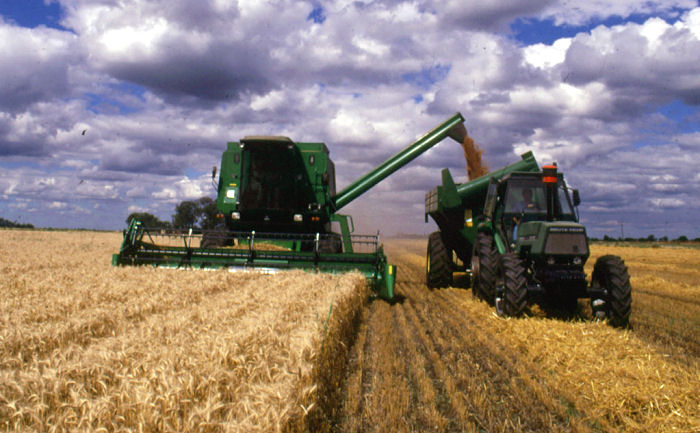 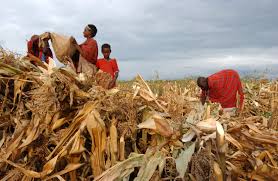 ভুট্টা গাছের মোচা ৭০-৮০%পরিপক্ক হলে ফসল সংগ্রহ করা যাবে।
[Speaker Notes: মাঠ থেকে ফসল সংগ্রহ করে সরাসরি গুদামে বা বিক্রয় করার নিমিত্তে  প্রেরণ করা যায় । তাতে খরচ কম হবে।]
ভুট্টা ফসল শুকানো
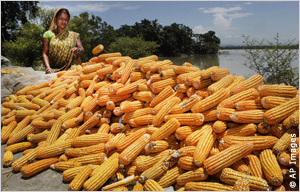 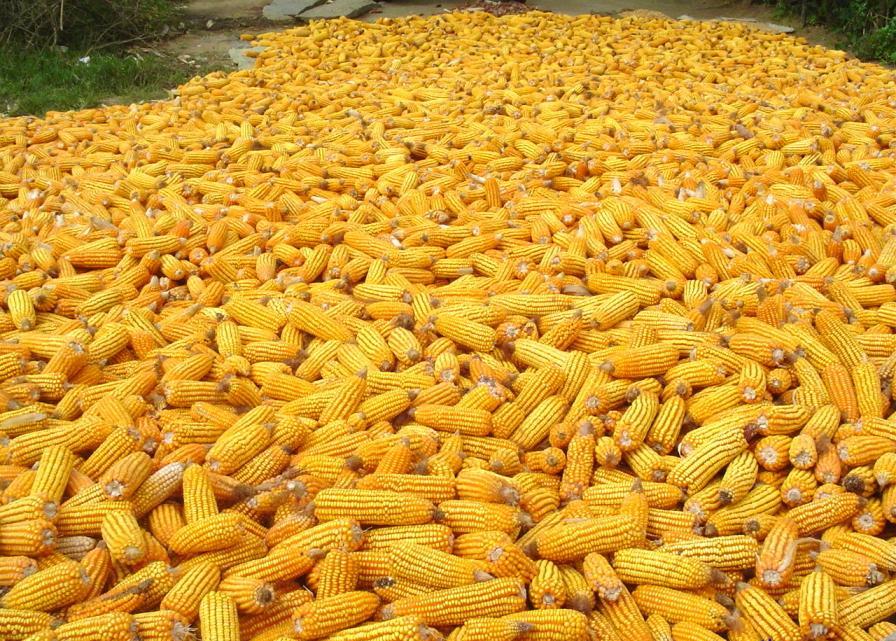 মোচা সংগ্রহের পর ৪-৫ দিন রোদে শুকাতে হবে।
ভুট্টা ফসল মাড়াই
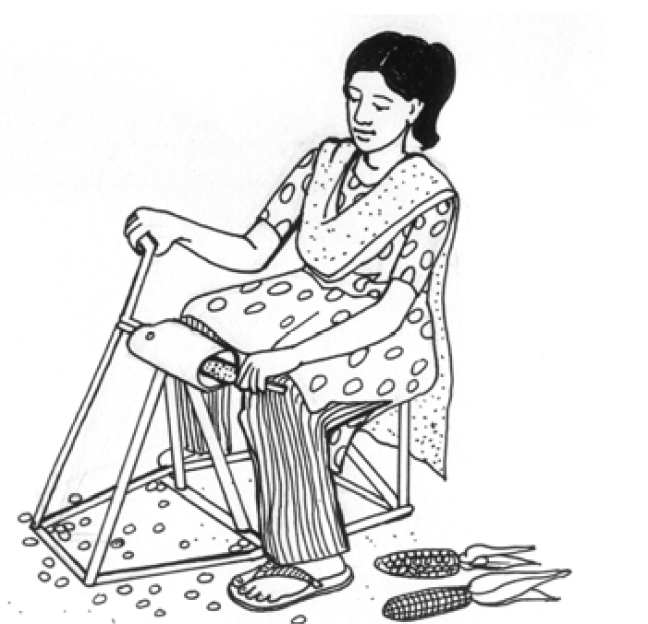 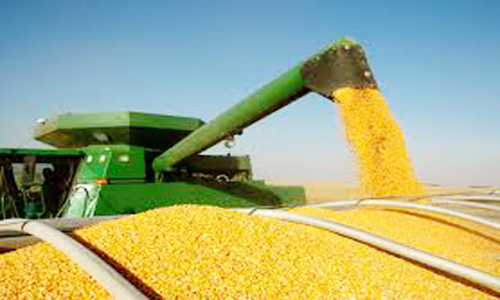 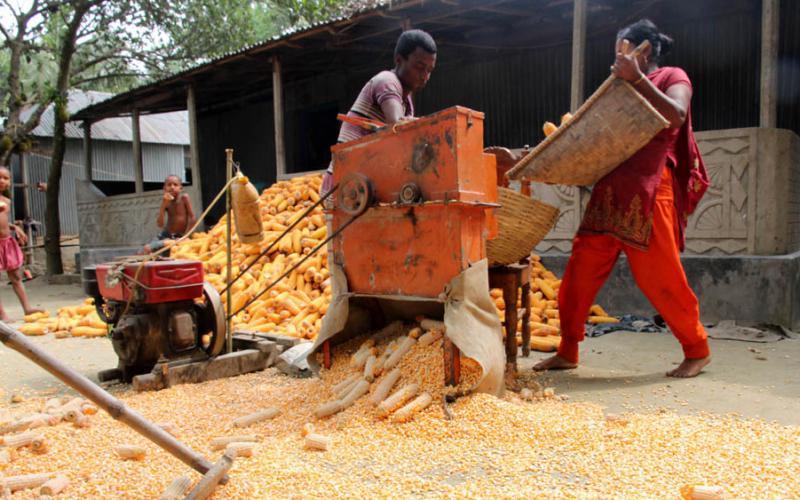 [Speaker Notes: সকল প্রকার মাড়াই করার চিত্র দেখানো হয়েছে। আপনি শিক্ষার্থীদের মুখ থেকে আর কী উপায়ে মাড়াই করা যায় তা বের করতে চেষ্টা করবেন।]
দলগত  কাজ
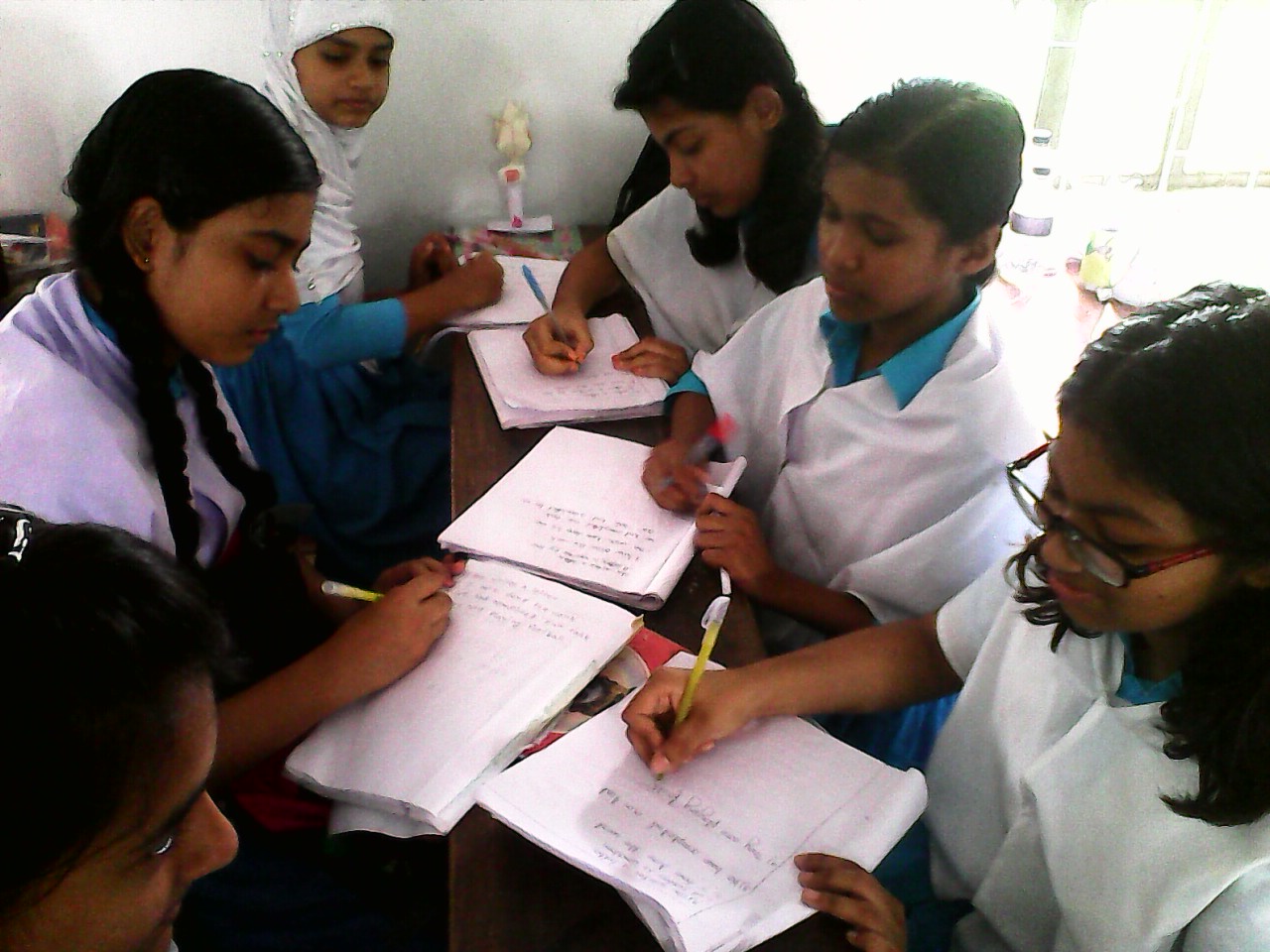 প্রিয় শিক্ষার্থীবৃন্দ দুটি দলে ভাগ হয়ে যাও, একটি দল ভুট্টা ফসলের   রোগ দমন পদ্ধতি এবং অন্য দল ভুট্টা সংগ্রহ করার পদ্ধতি সম্পর্কে পোস্টার কাগজে লিখে শ্রেণিতে উপস্থাপন কর।
[Speaker Notes: প্রথমত আপনি শিক্ষার্থীদের দুটি দলে ভাগ করে দিবেন। কাজ করে উপস্থাপনের জন্য পুরষ্কার দেওয়া যেতে পারে। তাতে কাজের প্রতি আগ্রহ বাড়বে।]
এসো নিচের ভিডিওটি দেখি
ভিডিওটিতে আমরা কী দেখতে পেলাম?
ভুট্টা সংগ্রহ ও মাড়াই।
[Speaker Notes: আপনার পছন্দ মত যে কোন ভিডিও দেখাতে পারবেন।]
ভুট্টা গাছের জীবনকাল
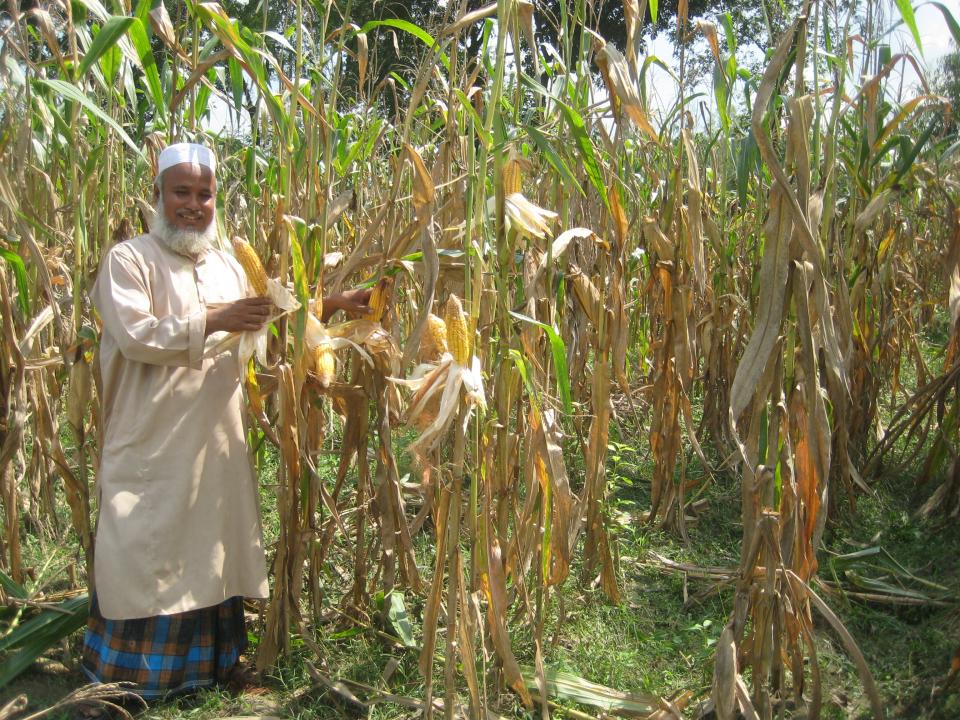 রবি মৌসুমে ভুট্টা গাছের জীবনকাল ১৩৫-১৫৫ দিন এবং খরিপ মৌসুমে জীবনকাল  ৯০-১১০ দিন।
ভুট্টার ফলন
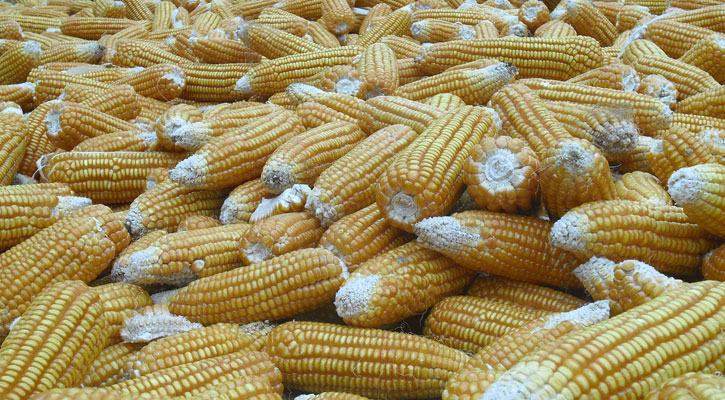 জাত ও মৌসুম ভেদে ভুট্টার ফলন ৩.৫-৮.৫ টন হয়ে থাকে।
[Speaker Notes: আপনার কৌশল প্রয়োগ করেন।]
মূল্যায়ন
1। ভুট্টা  সংগ্রহের উপযুক্ত সময় কোনটি?
ক) মোচার রং কাল হলে।
খ) মোচা চকচকে খইয়ের রং ধারন করলে।
গ) মোচা কাঁচা থাকতে।
ঘ) মোচা মাটিতে পড়লে।
সঠিক উত্তরটিতে ক্লিক করুন।
২।কোন মৌসুমে ভুট্টার ফলন বেশী হয়?
ক) খরিপ মৌসুমে।
খ) রবি মৌসুমে।
গ) বর্ষাকালে।
ঘ) কোনটি নয়।
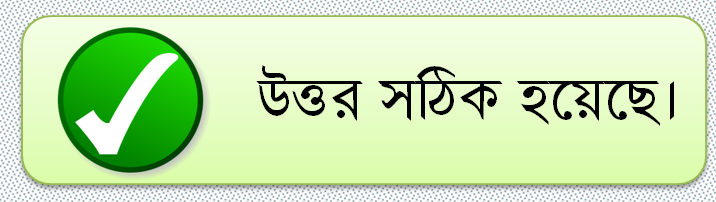 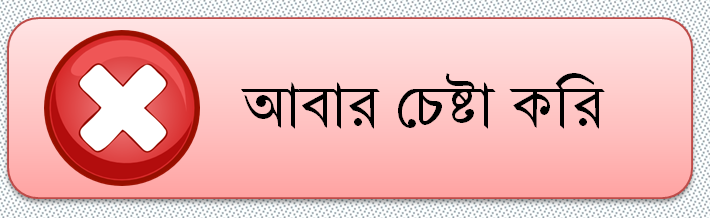 মূল্যায়ন
৩। রবি মৌসুমে ভুট্টার জীবনকাল কতদিন?
ক) ১১০-১২০ দিন
খ) ১২৫-১৫৫ দিন
গ) ১৩০-১৪০ দিন
ঘ) ১৩৫-১৫৫ দিন
৪। বাংলাদেশে ভুট্টা বপনের উপযুক্ত সময় কোনটি?
সঠিক উত্তরটিতে ক্লিক করুন।
i) জুন - জুলাই
ii) অক্টোবর - নভেম্বর
iii) ফেব্রুয়ারি –মার্চ
নিচের কোনটি সঠিক
ক) i ও ii
খ) i ও iii
গ) ii ও iii
ঘ) i, ii ও iii
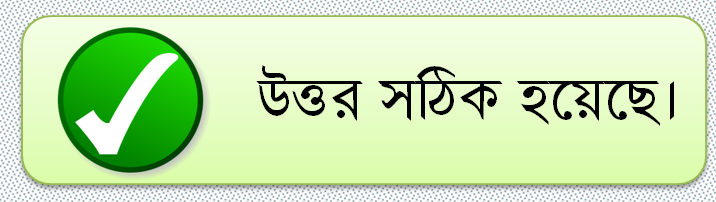 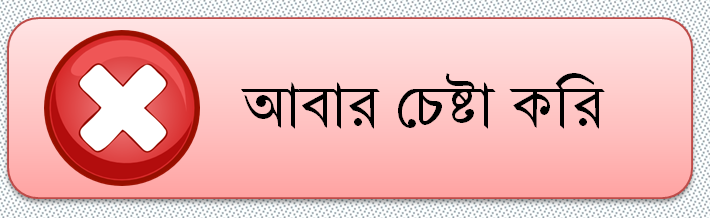 বাড়ির কাজ
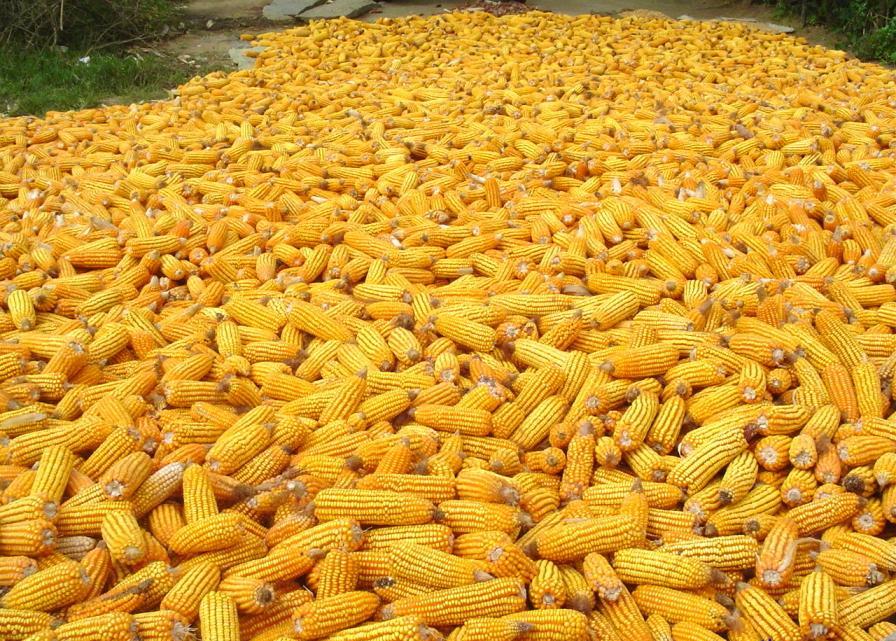 ভুট্টা সংগ্রহ ও মাড়াই করার পদ্ধতি  এবং ফলন  সম্পর্কে বর্ণনা কর।
[Speaker Notes: আপনি সৃজনশীল প্রশ্নের ঘ নং প্রশ্ন প্রদান করতে পারেন। অর্থাৎ্চার নম্বরের প্রশ্ন প্রদান করবেন।]
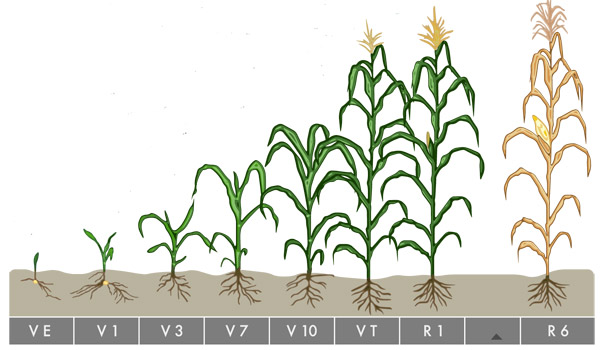 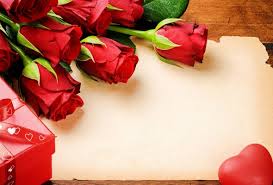 ক্লাসে সহযোগিতা করার জন্য সকলকে  ধন্যবাদ
[Speaker Notes: ক্লাসটি উপস্থাপনের জন্য আপনাকে অনেক ধন্যবাদ।]